Welcome to
A business model for sustainable geospatial information financing 

Tuesday 15th August 2023
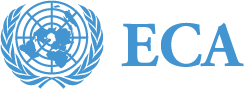 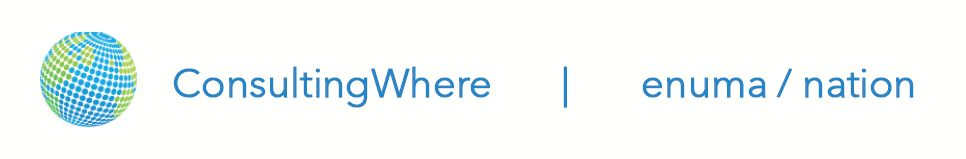 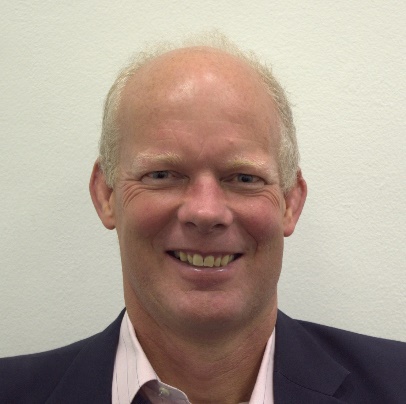 Moderator:John Kedar  DirectorJohn Kedar Geospatial Initiatives Ltdjohn@johnkedar.uk+44 7493 917582
15/08/2023
2
JOHN Kedar Geospatial Initiatives ltd
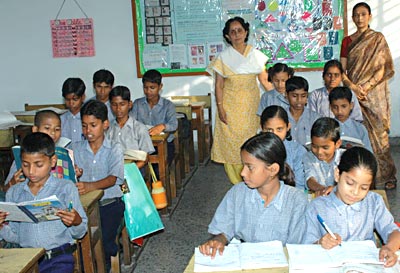 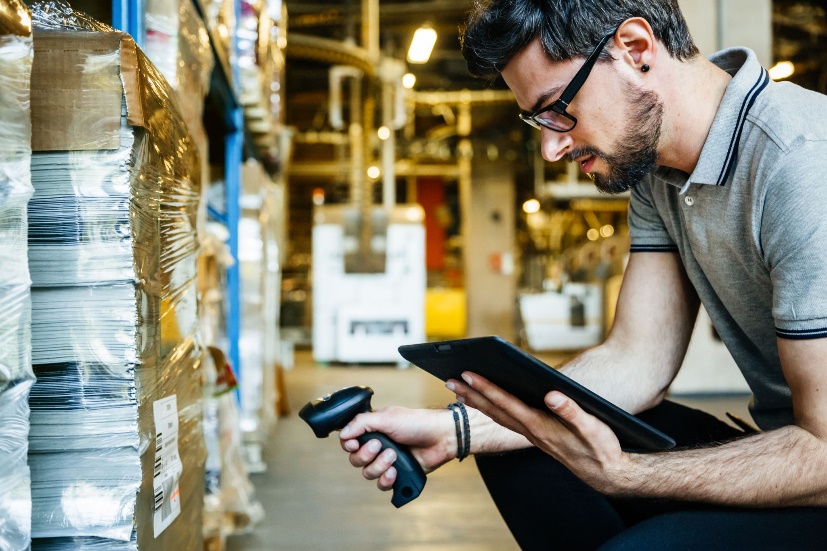 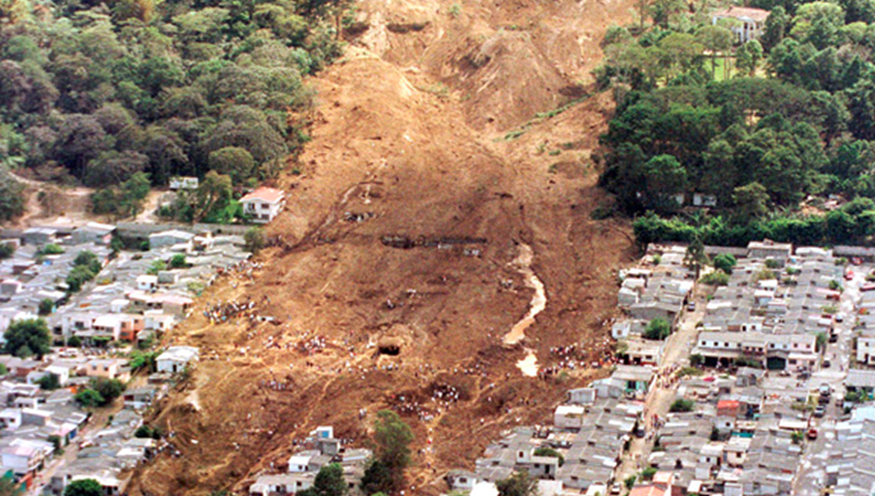 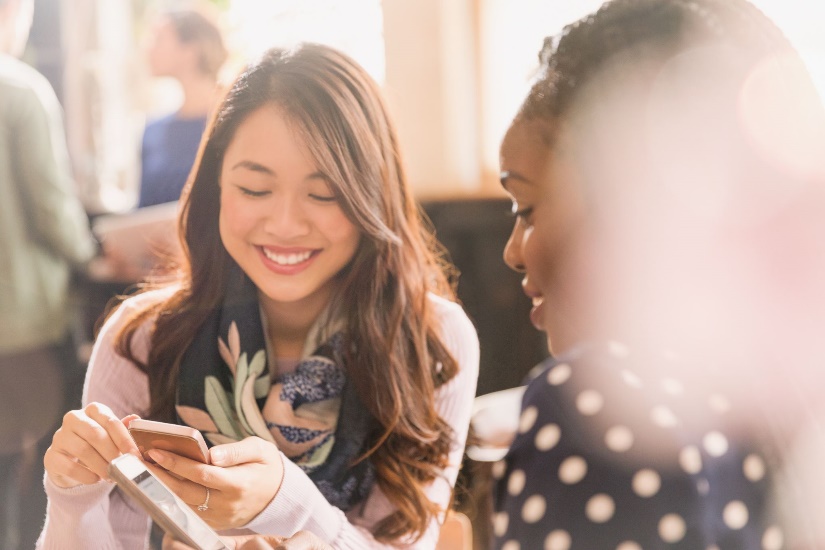 Government and revenue                             Jobs                                   Knowledge Economy               Disaster Response
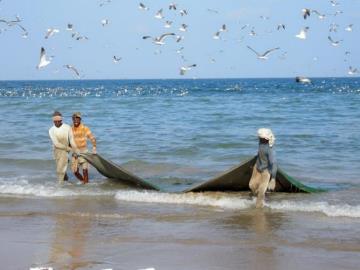 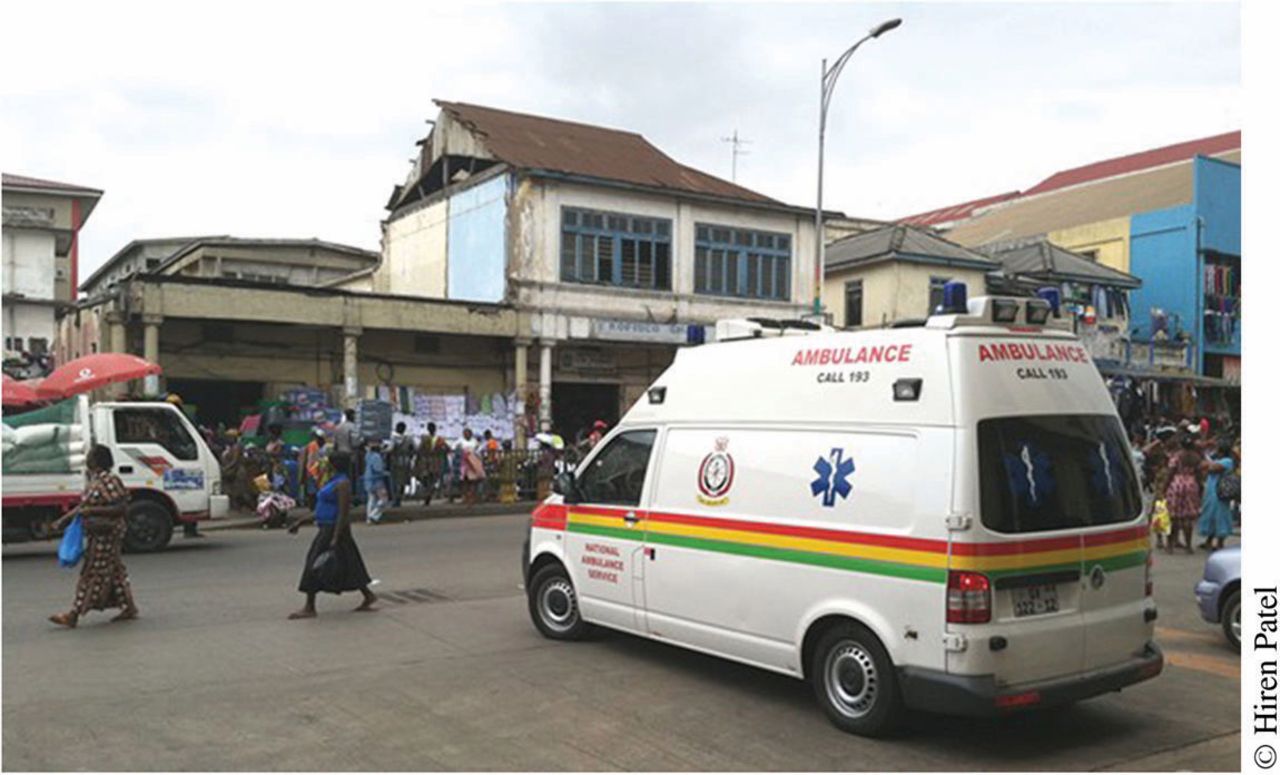 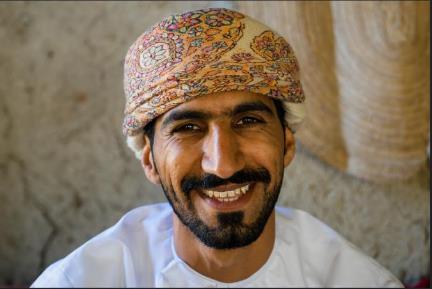 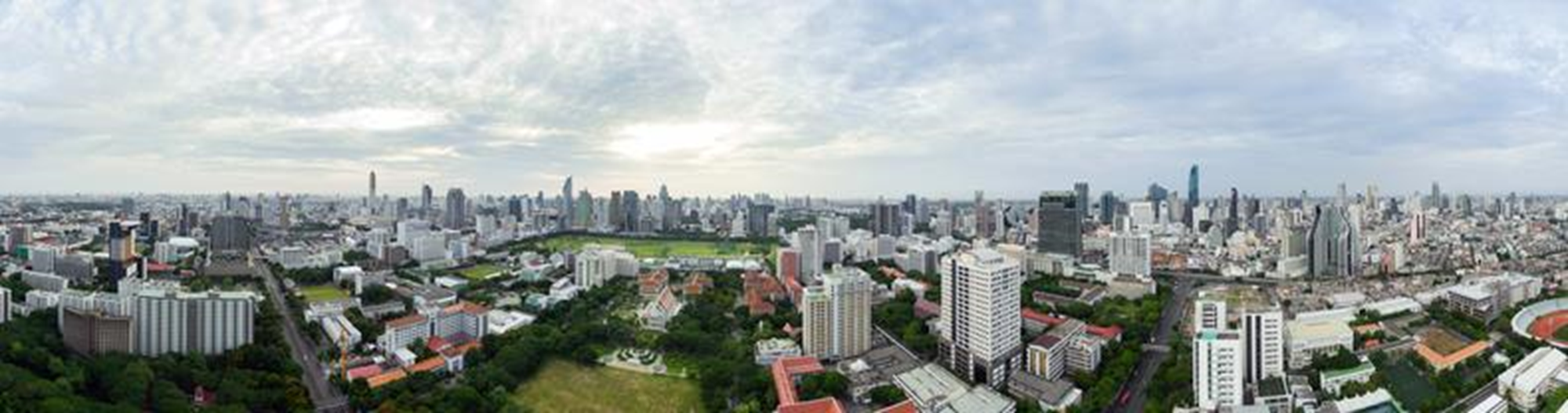 Enabled citizen                  Smart urban planning                 Resource management                Emergency Services
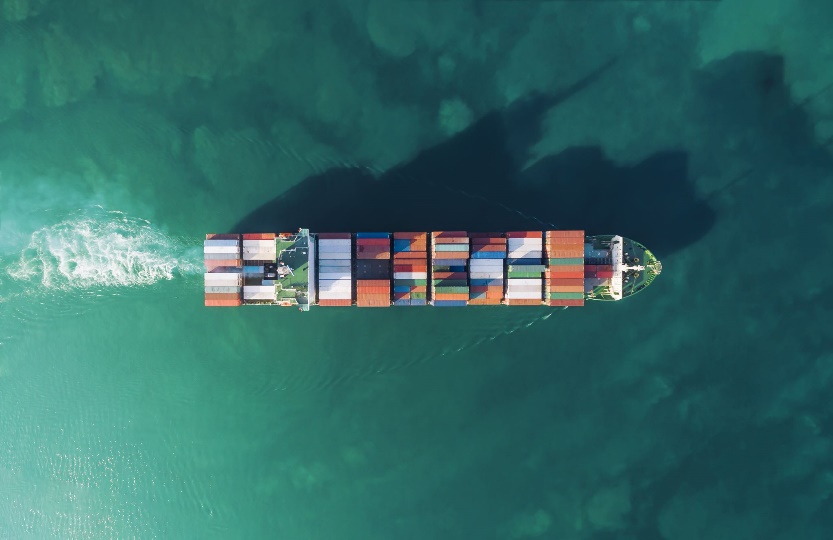 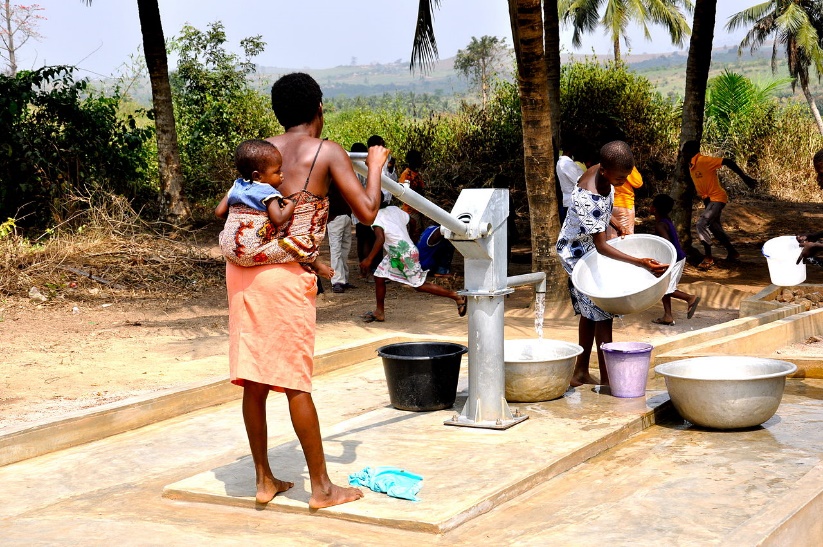 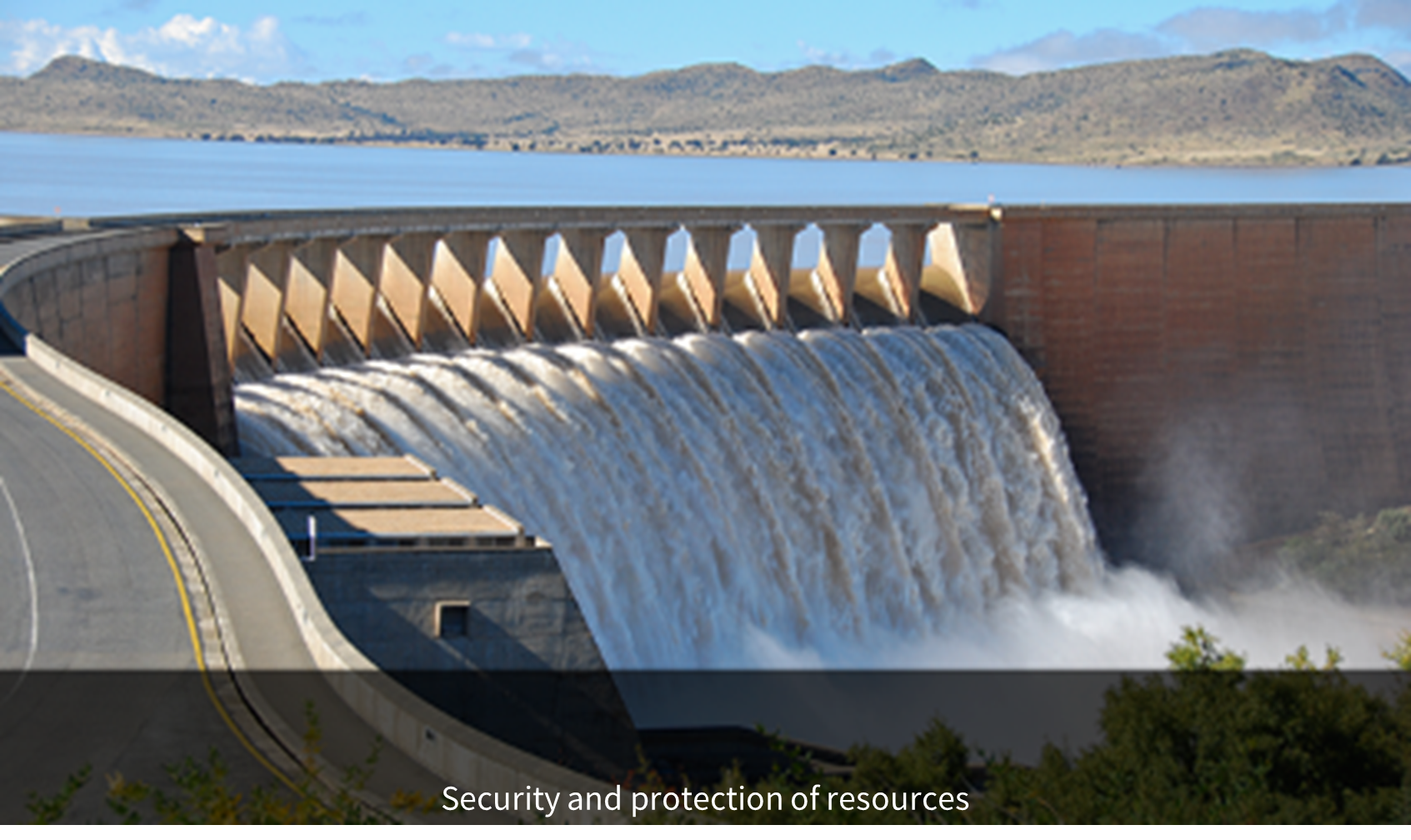 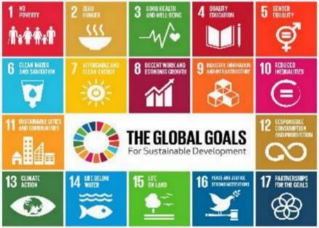 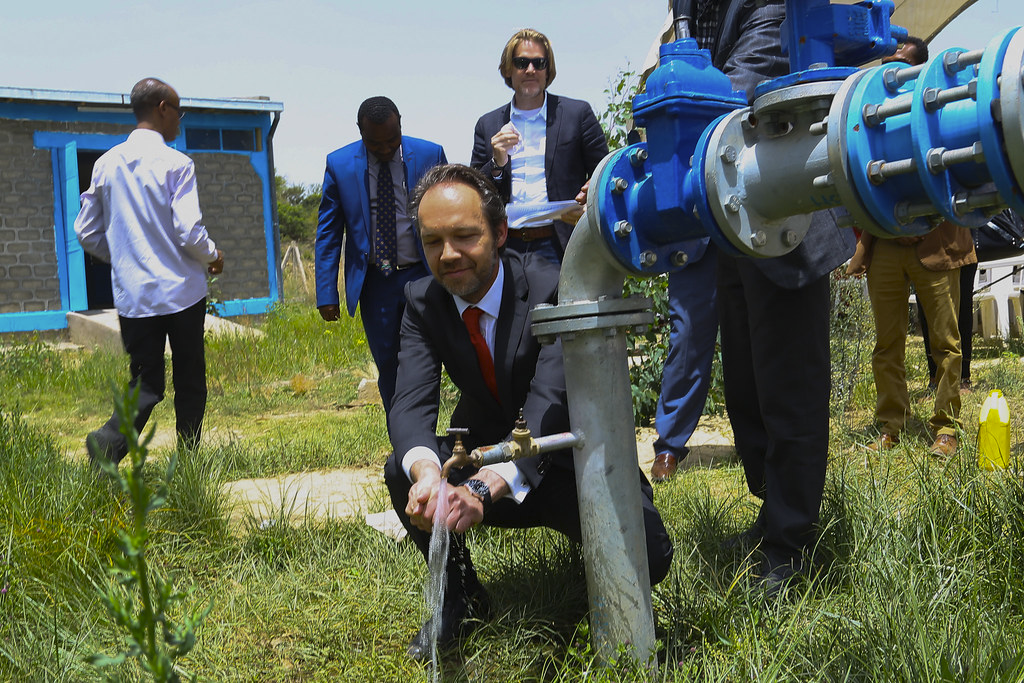 SDG delivery/measurement          Water and health                                 Trade                                    Resource security
[Speaker Notes: This Photo by Unknown Author is licensed under CC BY-SA
This Photo by Unknown Author is licensed under CC BY-NC-ND]
How often have we heard ……..
“We cannot get the money to create the geospatial information for users to generate the benefits that justify the investment”
15/08/2023
4
JOHN Kedar Geospatial Initiatives ltd
How often have we heard ……..
Need a plan – IGIF based country-level action plan

Need strong governance

Need excellent stakeholder engagement and communication

Need a business case based on quantifiable national socio–economic impacts

Need business models to ensure sustainable delivery
“We cannot get the money to create the geospatial information for users to generate the benefits that justify the investment”
15/08/2023
5
JOHN Kedar Geospatial Initiatives ltd
The UN Integrated GI Framework Pathways
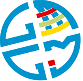 Knowledge   ▪   Decisions   ▪   Development
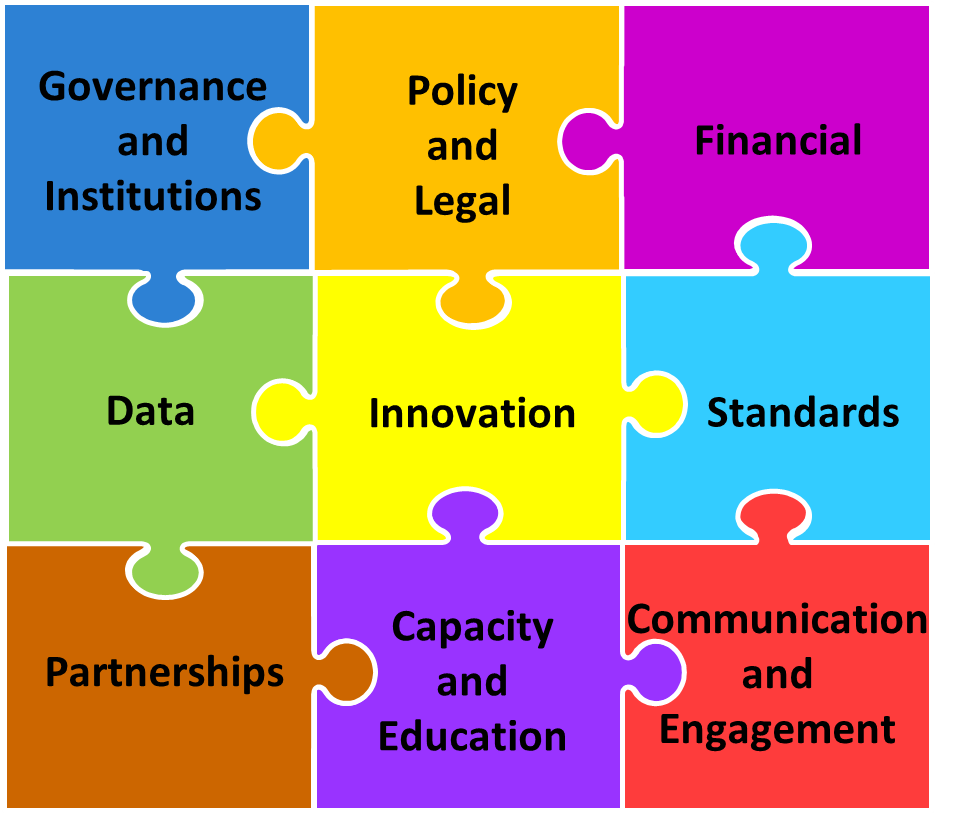 Technology   ▪   Applications   ▪   Value
Users   ▪   Citizens   ▪   Access
Society   ▪   Economy   ▪   Environment
JOHN Kedar Geospatial Initiatives ltd
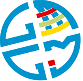 The UN Integrated GI Framework Pathway 3
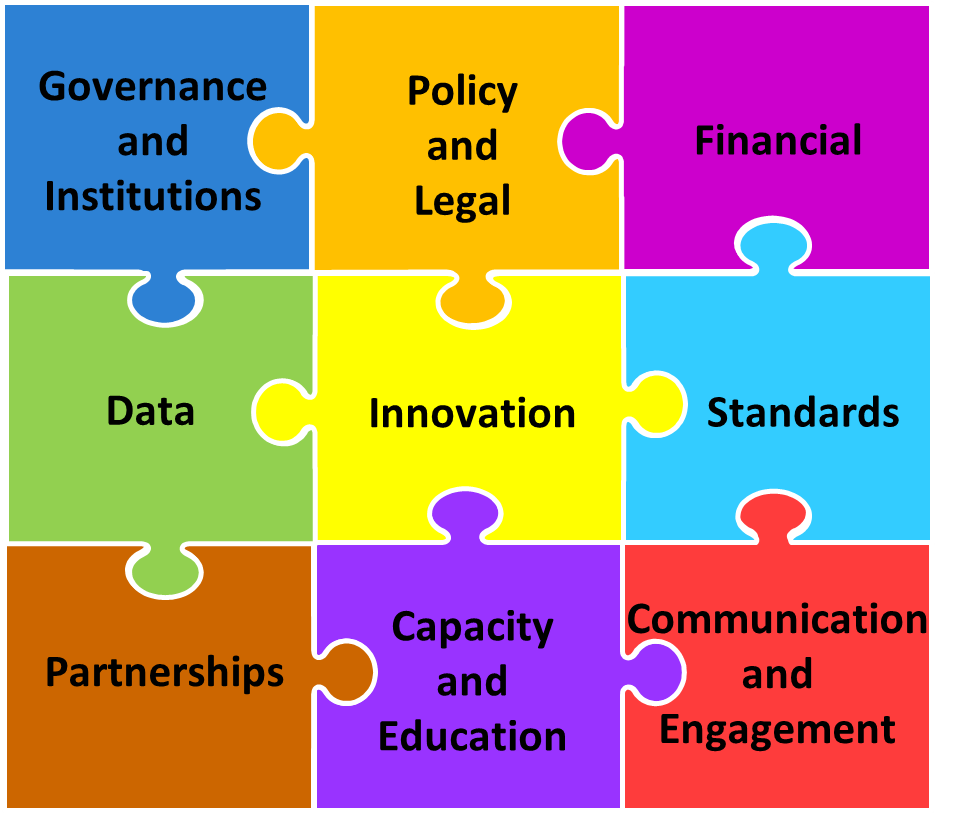 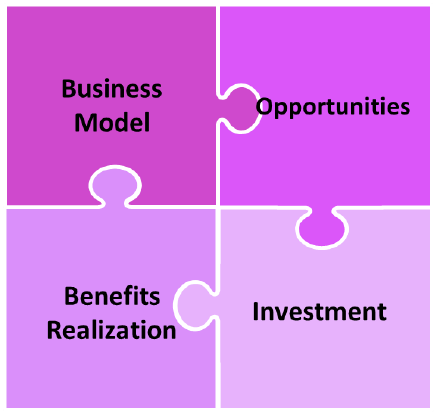 JOHN Kedar Geospatial Initiatives ltd
Two-part training
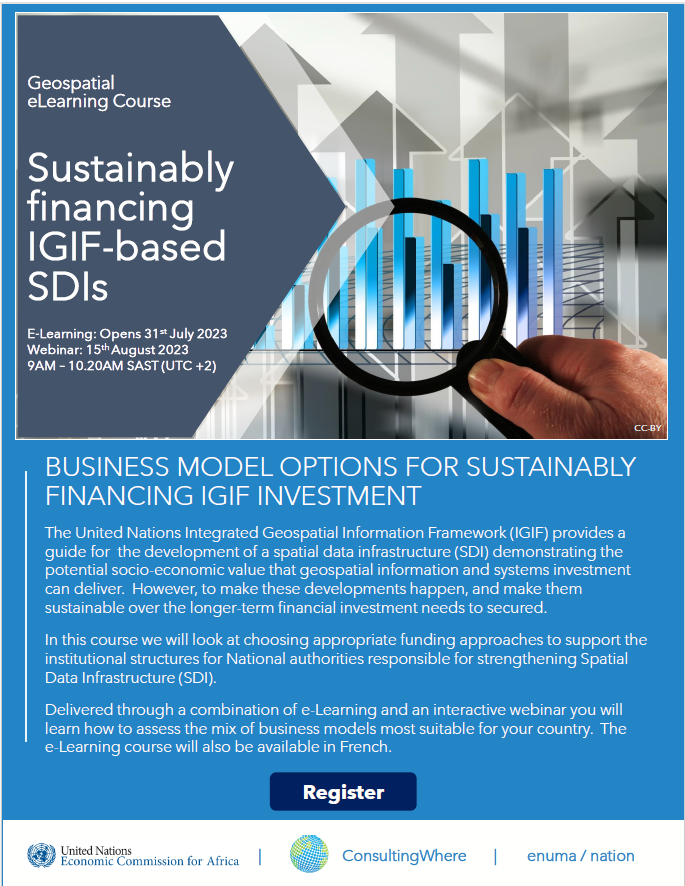 A business model for sustainable geospatial information financing 


Online Course

Webinar/discussion
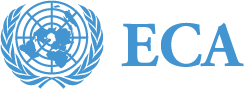 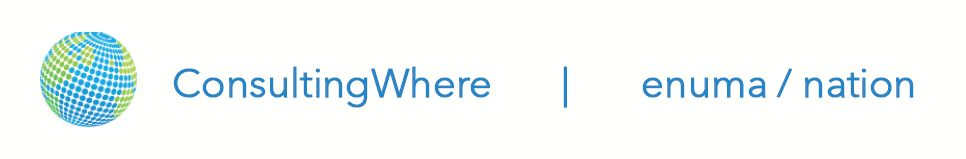 Format
•	Welcome, Introduction, e-learning key points – John Kedar 
•	Panellist opening remarks. 
•	Questions from audience and moderator)
•	Wrap Up and thank you – John Kedar (3 Mins)
15/08/2023
9
JOHN Kedar Geospatial Initiatives ltd
Your panel today
Ms. Mimi Chauke,  Director, National Spatial Information Framework, Department of Agriculture, Land Reform, and Rural Development.  Mimi is Responsible for implementing a South African Spatial Data Infrastructure and leading the development of the South African Integrated Geospatial Information Framework.
Mr. Mohamed Timoulali, Director General GTOPIC sarl, Rabat, Morocco 
Dr Edouard Fonh Cbei.  CEO and General Secretary of the National Committee of Remote sensing and Geographic Information(CNTIG), COTE D'IVOIRE.
Mr Andrew Coote, Chief Executive, ConsultingWhere, UK
15/08/2023
10
JOHN Kedar Geospatial Initiatives ltd